pH-curve titratie
pH-curve titratie
pH
↑
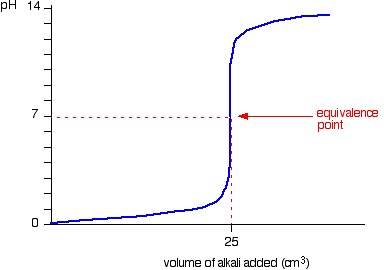 Equivalentie punt
→ aantal mL
pH-curve titratie 1,0 M sterk zuur
pH
↑
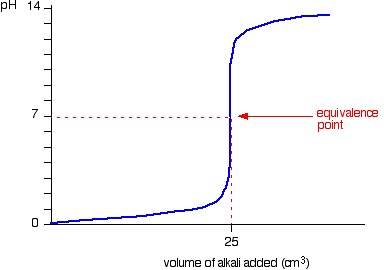 Equivalentie punt
→ aantal mL 1,0 M natronloog
pH
↑
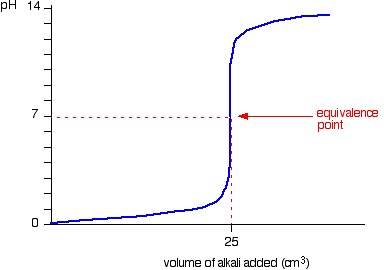 Fenolftaleïen
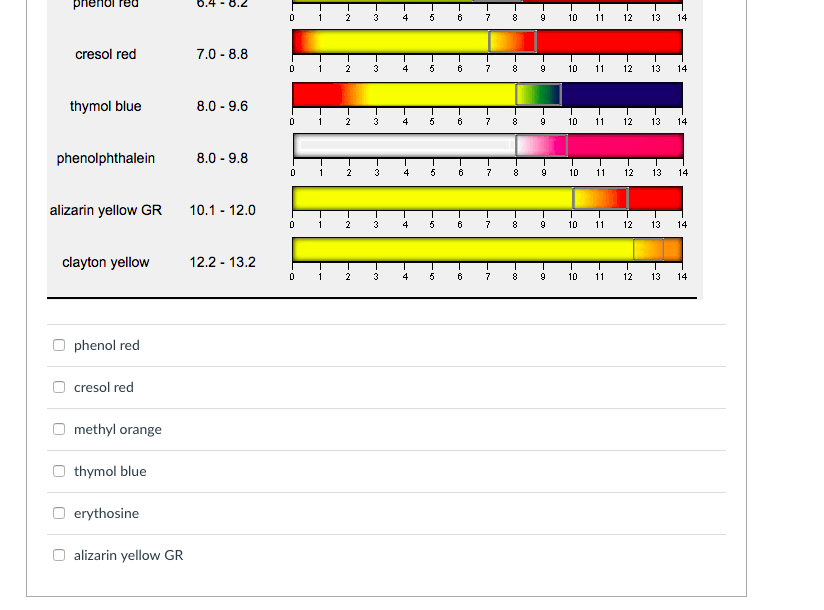 Alle drie de indicatoren zijn geschikt.
Broomthymolblauw
B
Broomthymolblauw
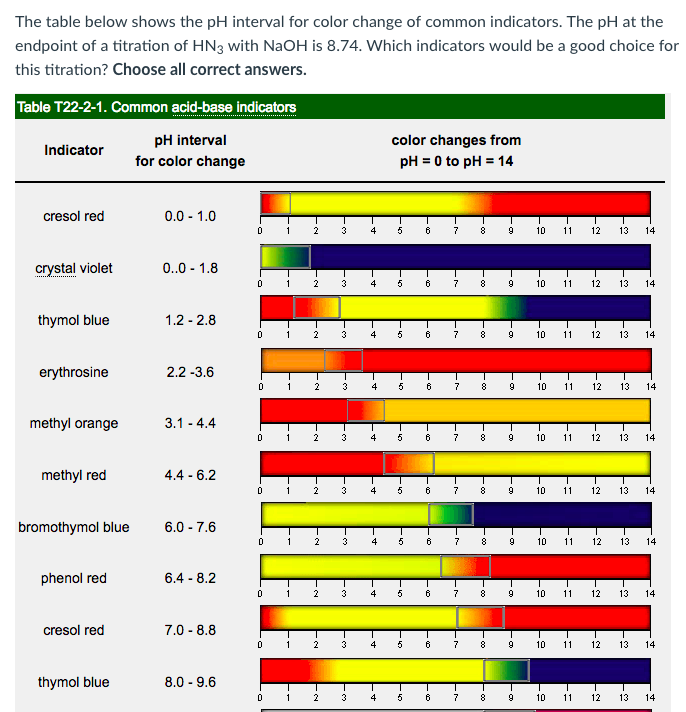 Methylrood
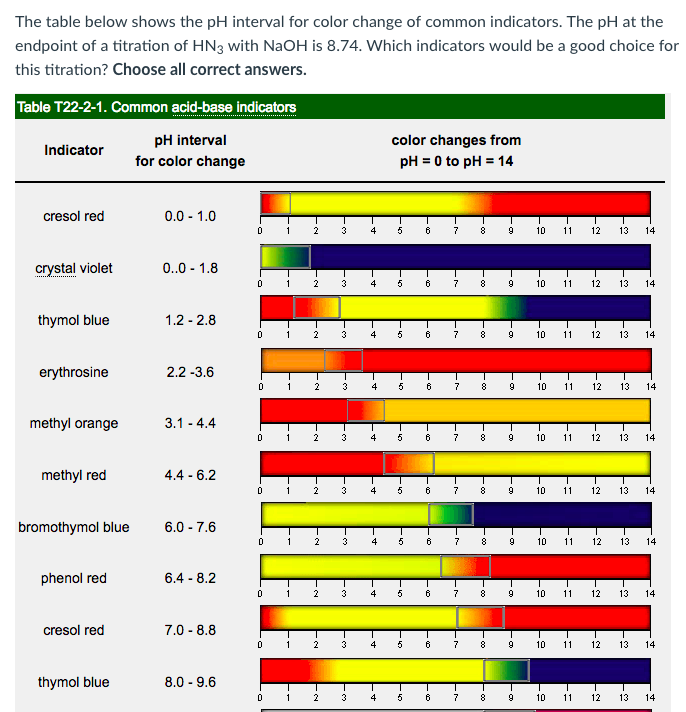 → aantal mL 1,0 M natronloog
pH-curve titratie 1,0 M zwak zuur
pH
↑
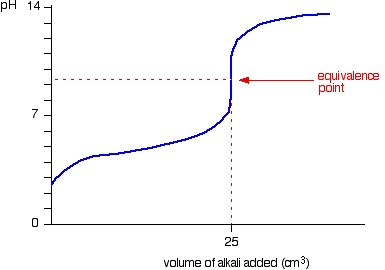 Equivalentie punt
→ aantal mL 1,0 M natronloog
pH
↑
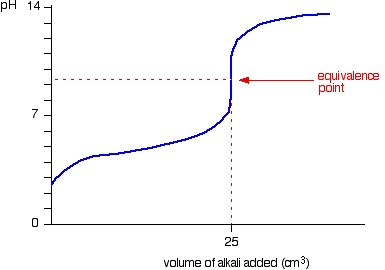 Fenolftaleïen
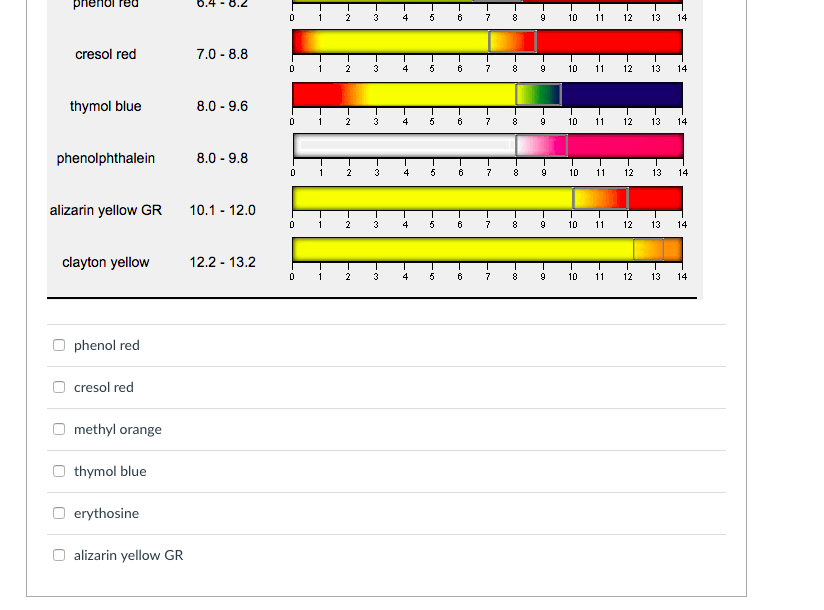 Broomthymolblauw
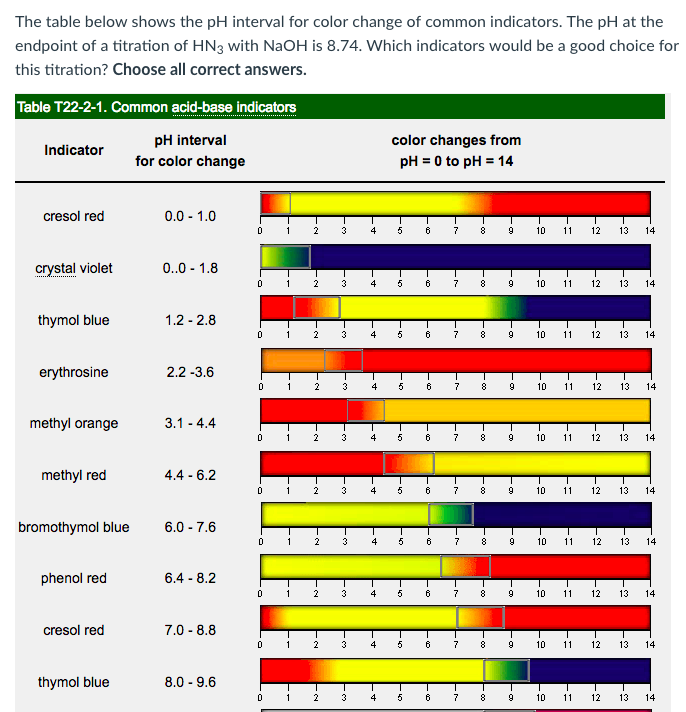 Methylrood
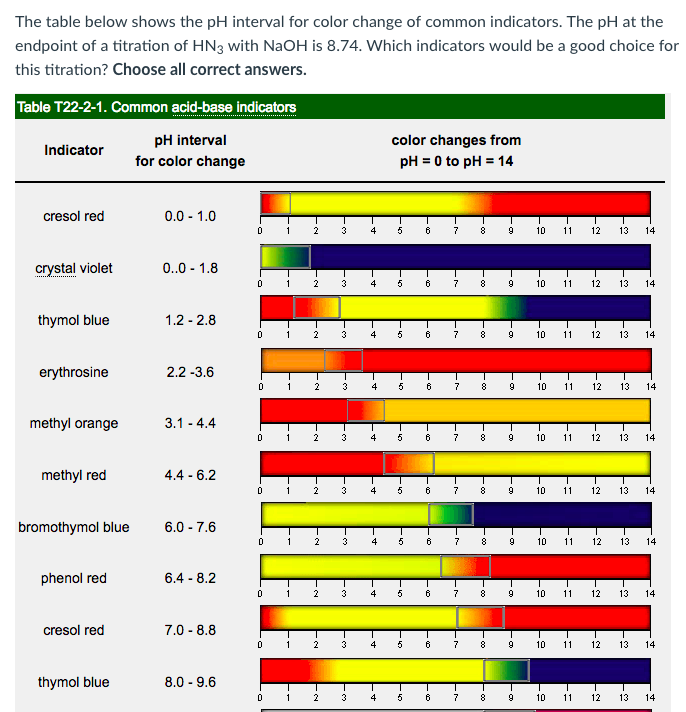 → aantal mL 1,0 M natronloog
pH
↑
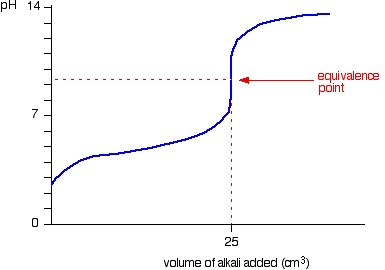 Fenolftaleïen
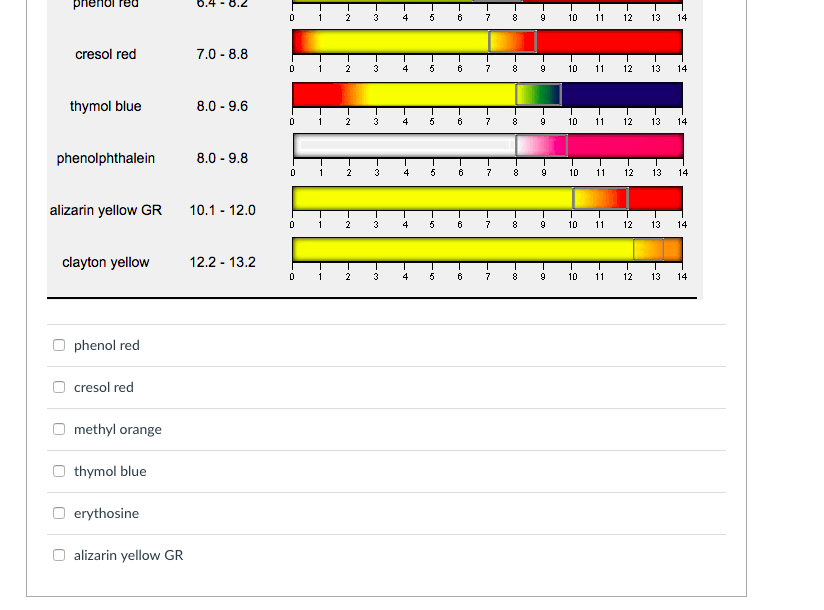 Broomthymolblauw
Niet geschikt

Niet geschikt
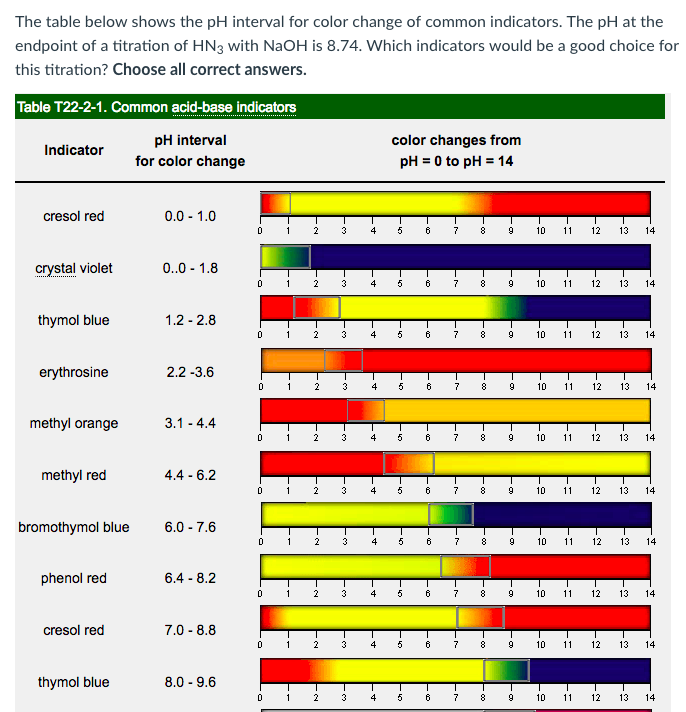 Methylrood
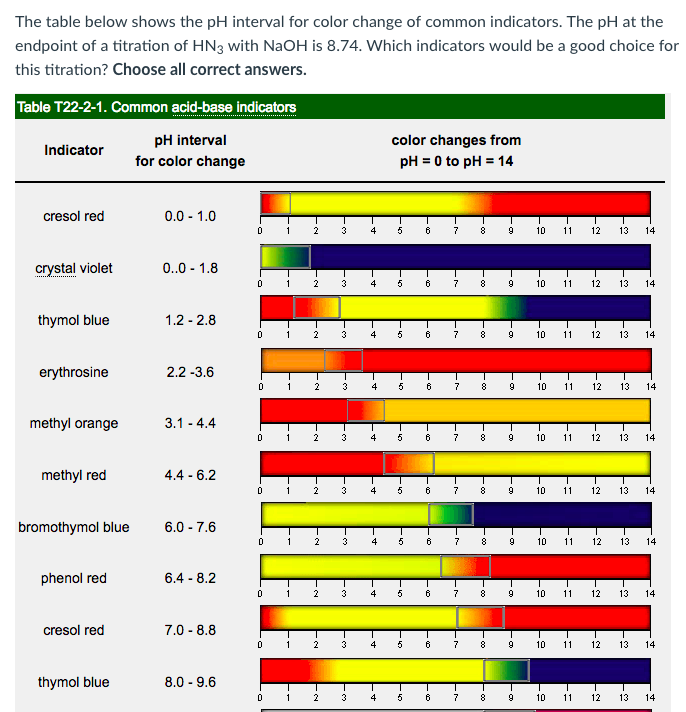 → aantal mL 1,0 M natronloog
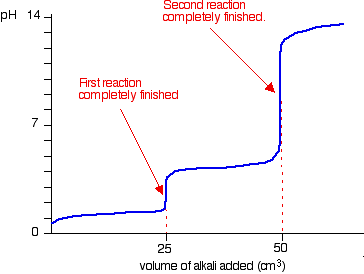 pH-curve titratie 1,0 M 2-waardig zwak zuur
pH
↑
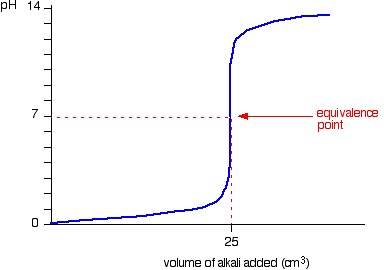 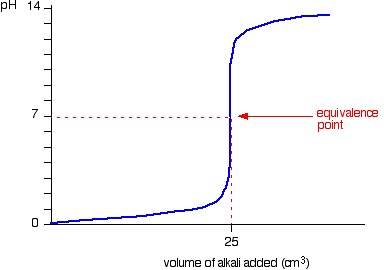 ← 2e equivalentie punt
← 1e equivalentie punt
→ aantal mL 1,0 M natronloog
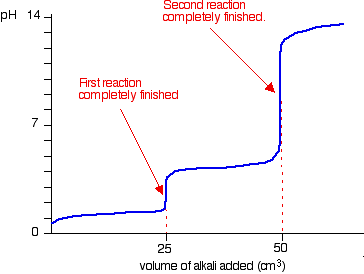 pH
↑
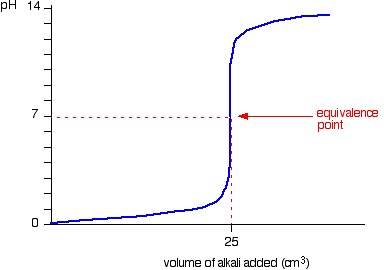 Fenolftaleïen
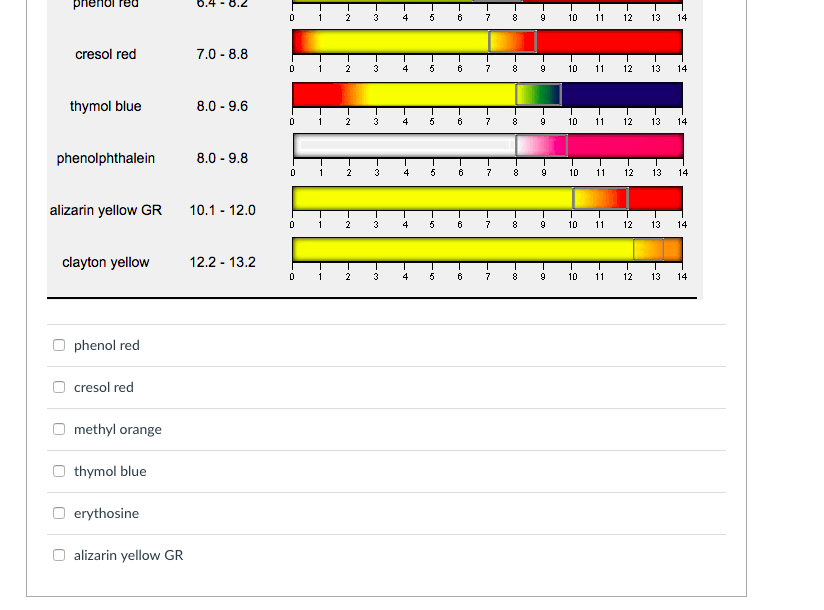 Broomthymolblauw
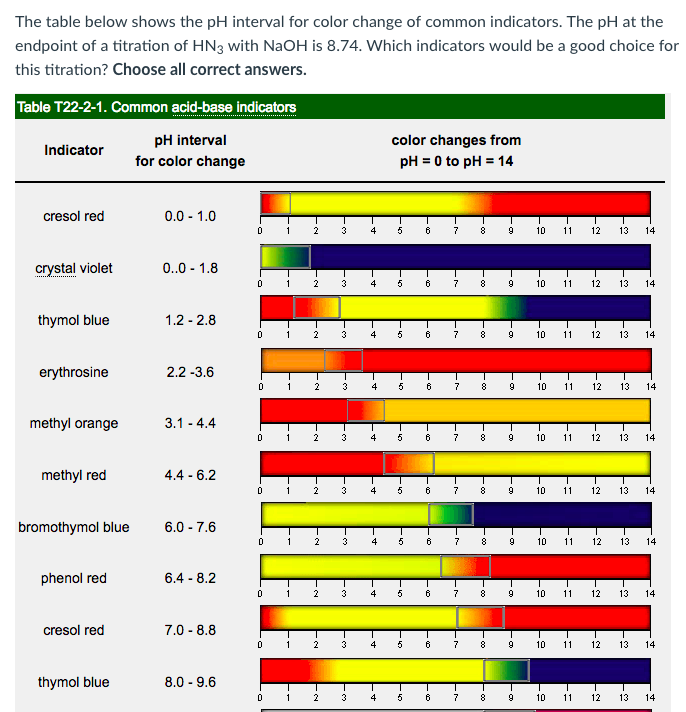 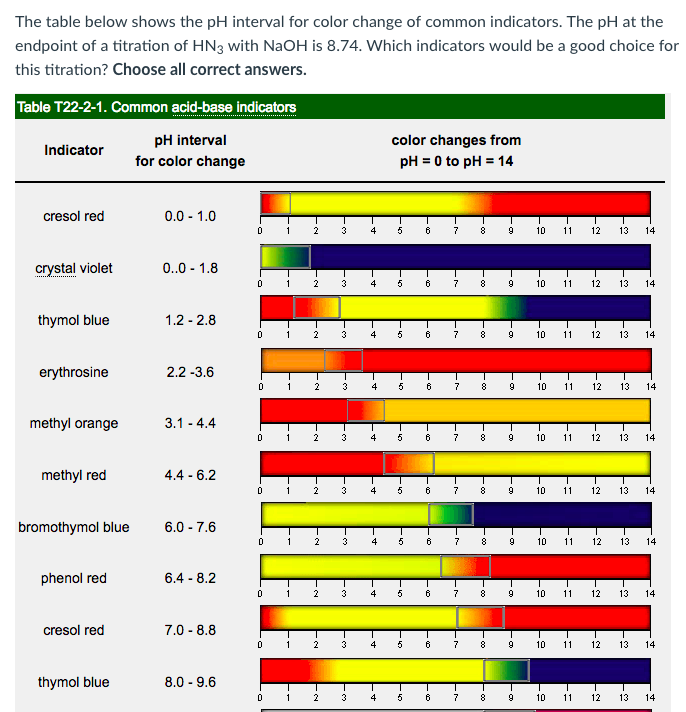 Methylrood
Niet geschikt
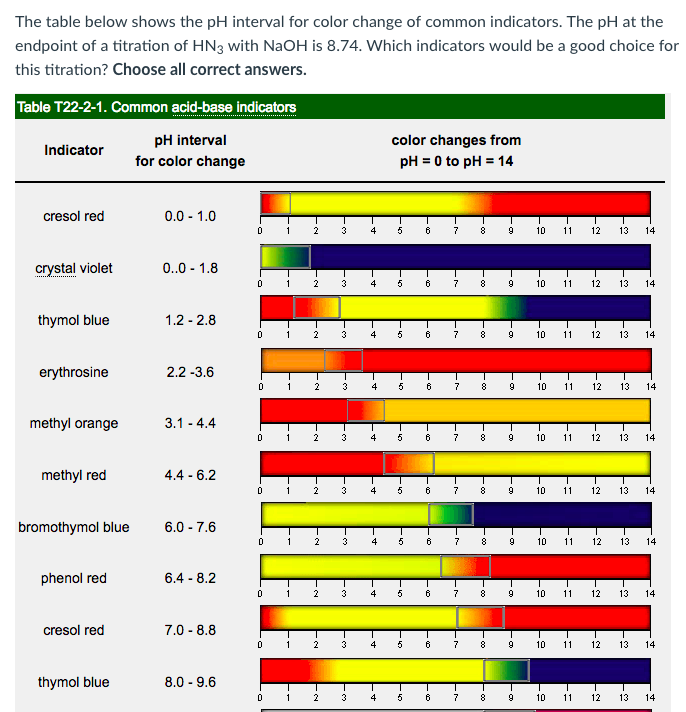 Dimethylgeel
→ aantal mL 1,0 M natronloog
pH-curve titratie 1,0 M natronloog
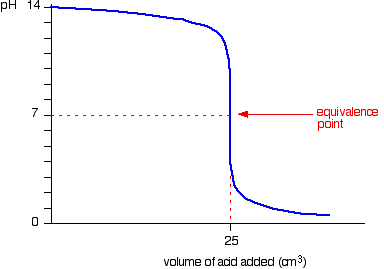 pH
↑
equivalentie punt
→ aantal mL 1,0 M zoutzuur
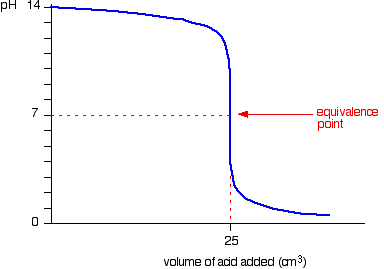 pH
↑
Fenolftaleïen
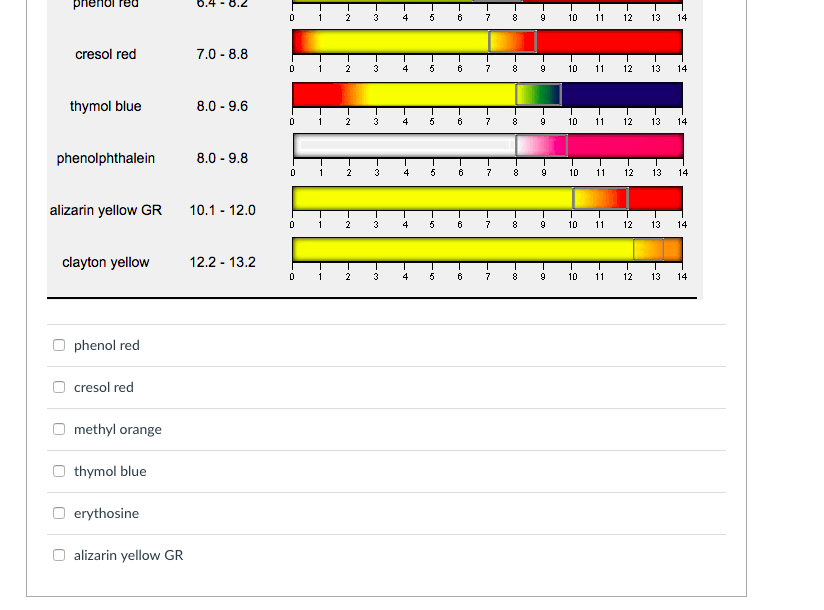 Broomthymolblauw
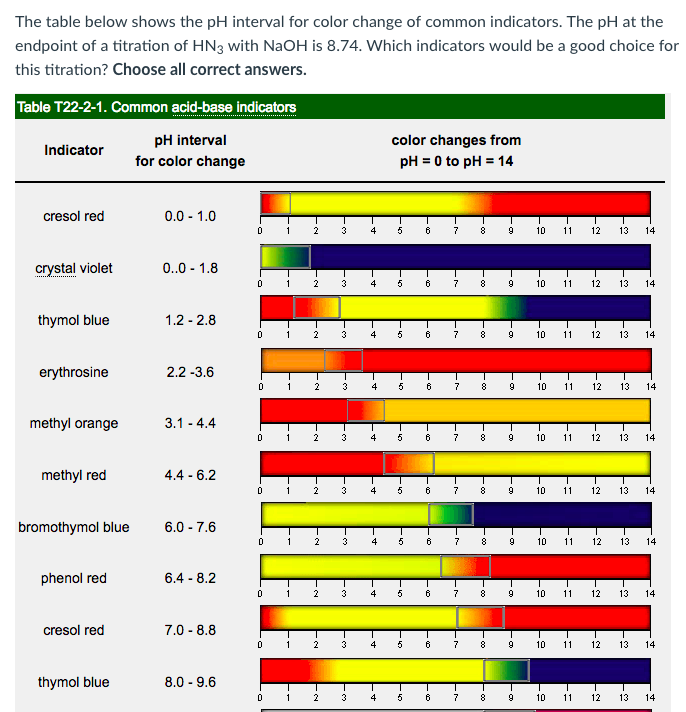 Methylrood
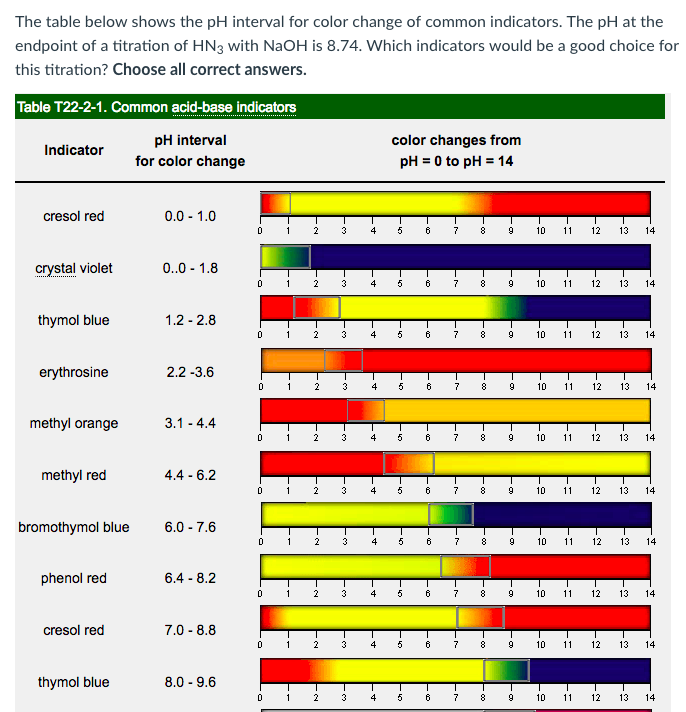 → aantal mL 1,0 M zoutzuur
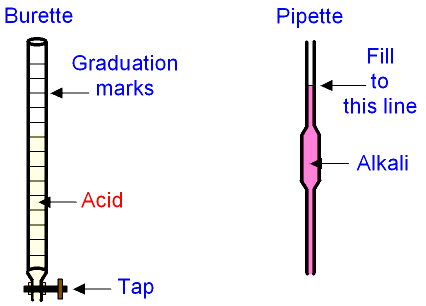 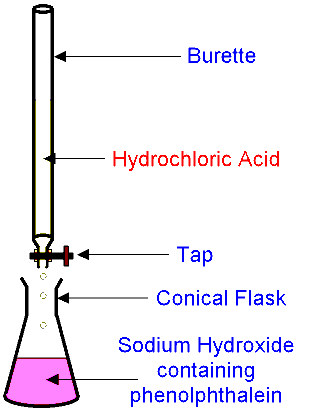 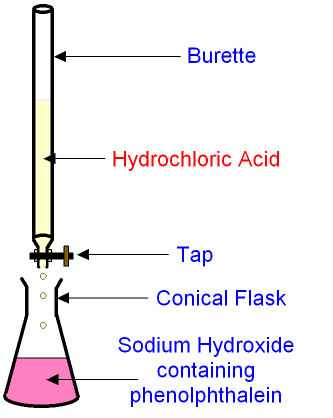 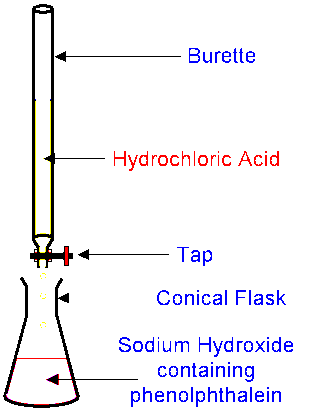 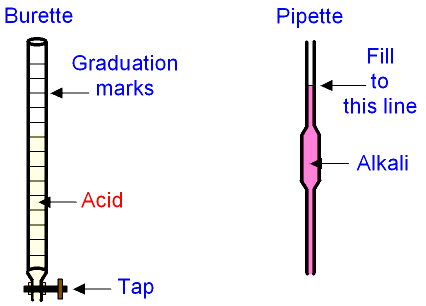 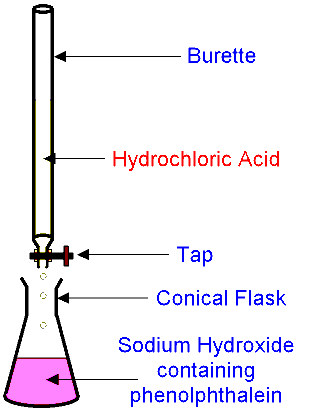 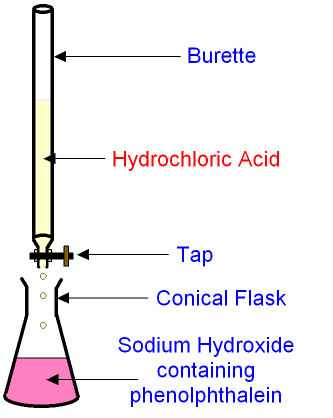 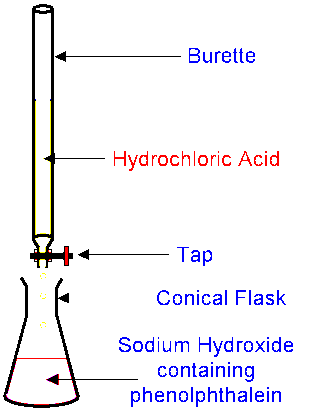 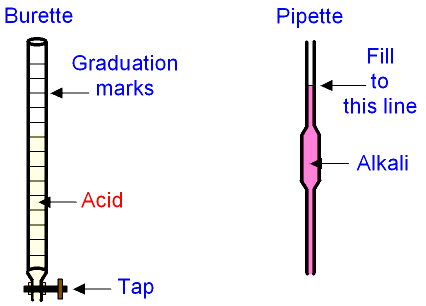 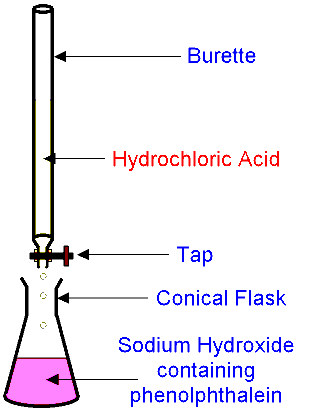 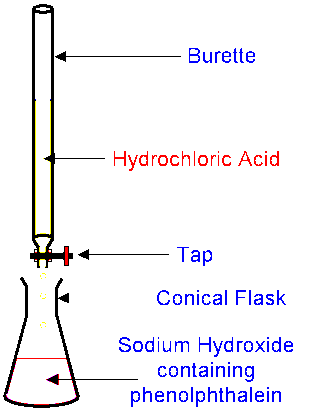 kleuromslag